Randomized and De-Randomized Algorithms
Jeff Kinne, Indiana State University

Slides online at kinnejeff.com
The Plan…
Randomized Algorithms – examples



How to “de-randomize” a randomized algorithm
Research
Versus industry/internship…

Lower pay (probably)
Less applied

But

You choose what to work on (mostly)
More cutting-edge, forward-looking
Give presentations, meet people
Write a paper, tell others about your results
Randomized Algorithms
Median Finding
Unsorted list of #’s                      6, 10, 0, 2, 3, 77, 55, 32

Find median: 6

Sorting – n log(n) running time

Randomized – quickselect, O(n) running time
[Speaker Notes: Randomized algorithms
Primality testing
Trial division – example of how fast, pseudocode
Fermat’s test – example of how fast, pseudocode
Miller-Rabin – example of how fast, pseudocode
AKS – example of how fast, pseudocode
Relevance for RSA
Factoring?
Poly Identity testing
Schwarz-Zippel – example and how fast, pseudocode
Deterministic? – try all – example and how fast
Application? 
An optimization problem, approximation algorithm
Wow, randomized algorithms are awesome.  Long live randomized algorithms!
Circa mid 80’s.
Some settings where randomized is definitely required – communication complexity, cryptography
But…
PRG – definition, intuition.
PRG for scientific simulations
LCG, problems with LCG
Others - …
Cryptographic PRG
requirements
Based on OWF – RSA, BBS, …
PRG for derandomization
Different requirements than crypto
NW
Limits on efficiency?]
Shortest Path
Breadth-first search Depth-first searchDijkstra’s algorithm...
Running time – good
Memory space – bad!

“Drunkard’s walk”
Connectivity on undirected graphs
Memory space – good!
Running time – not as good
“De-randomized” – Reingold
Is ___ Prime?
Is ___ Prime?
Is ___ Prime?
General-PurposeDerandomization
Randomized Algorithm
Pseudorandom Bits
Replace random a by “pseudorandom” a
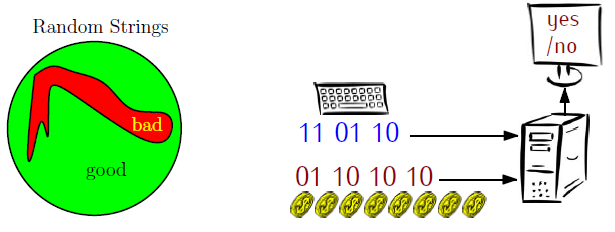 n
a
Pseudorandom Bits
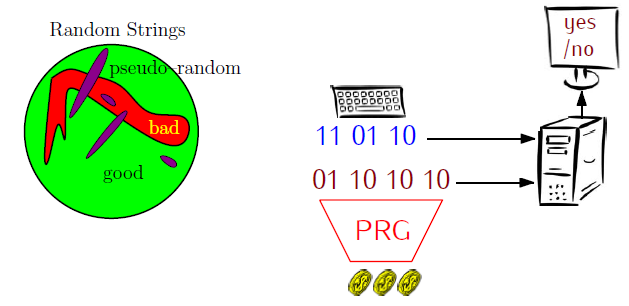 n
a
s
PRGs
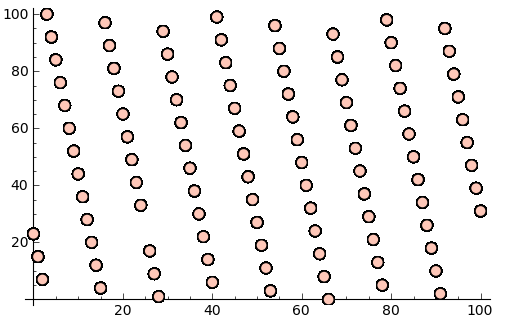 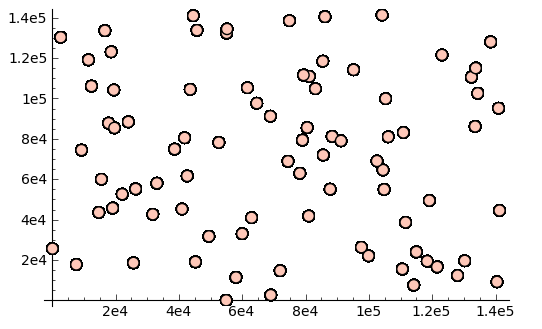 LCG
RSA
PRG Derandomization
Questions/Goals
Actually implement “theoretical” PRGs, what is best possible running time?

For particular problem (e.g., primality) – best possible derandomization?

New PRGs that are both very fast and secure, for particular kinds of randomized algorithms?
Other Projects…
Distributed factoring, Mersenne prime search

Computational complexity
Many things…
P vs NP
Lower bounds for … matrix permanent
…

Brain trauma AI

…
The End
Thank you!

Slides online at kinnejeff.com